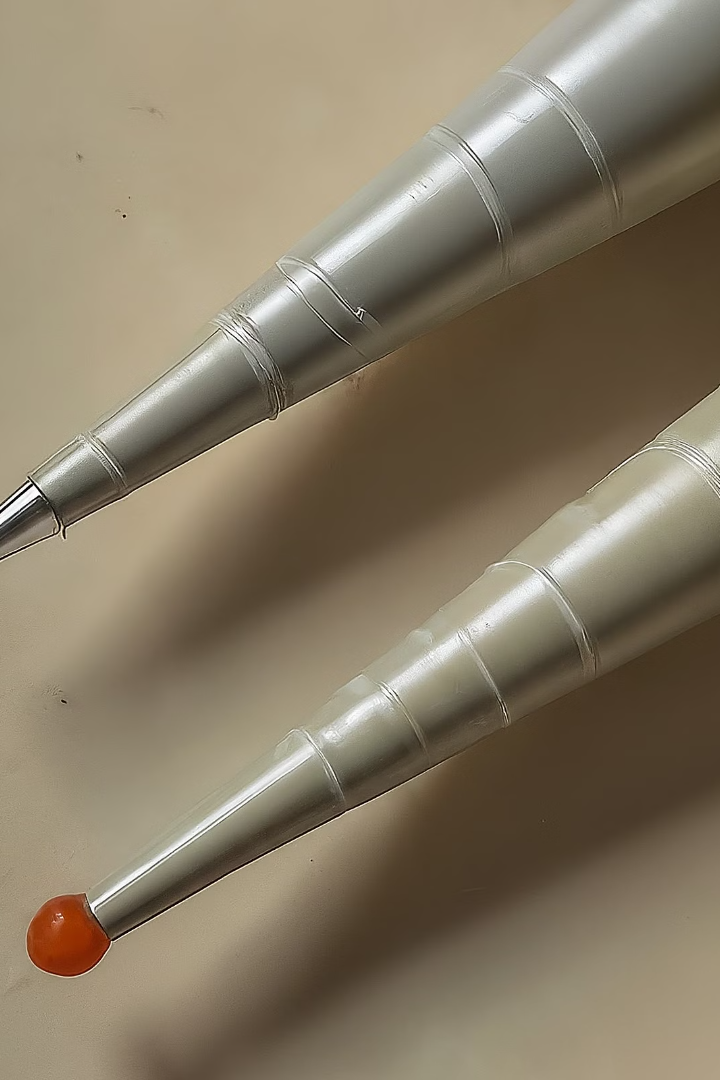 Introduction to Nuclear Detectors
Nuclear detectors are specialized instruments that measure and analyze different types of nuclear radiation, including alpha, beta, gamma, and neutron radiation. They play a crucial role in fields like nuclear physics, medical diagnostics, environmental monitoring, and homeland security.
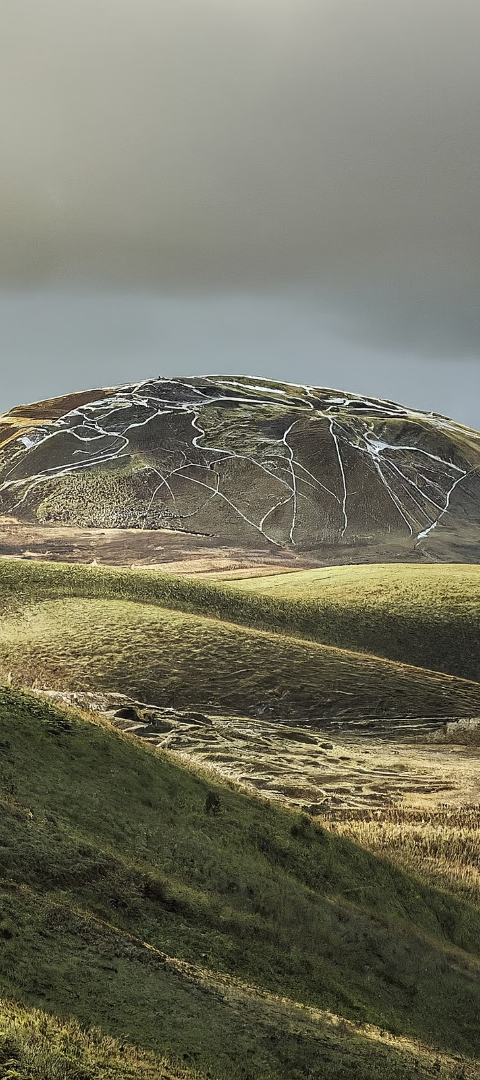 Principles of Nuclear Radiation Detection
1
2
Interaction with Matter
Energy Deposition
Nuclear radiation interacts with the atoms and molecules in the detector material, generating measurable signals.
The amount of energy deposited by the radiation within the detector is directly related to the type and energy of the incident radiation.
3
Signal Generation
The interactions in the detector material generate electrical signals that can be amplified and processed to provide information about the radiation.
Types of Nuclear Detectors
Scintillation Detectors
Semiconductor Detectors
Gas-Filled Detectors
These detectors use materials that emit light when exposed to radiation, which is then converted into electrical signals.
These detectors use gases that ionize when exposed to radiation, creating electrical signals that can be measured and analyzed.
Semiconductor-based detectors use the ionization of semiconductor materials to generate electrical signals proportional to the energy deposited.
Scintillation Detectors
1
Scintillator Material
Scintillation detectors use materials that emit light when exposed to radiation, such as organic or inorganic crystals, liquids, or plastics.
2
Light Conversion
The light emitted by the scintillator is then converted into electrical signals using a photomultiplier tube or photodiode.
3
Signal Processing
The electrical signals are amplified and analyzed to provide information about the type and energy of the detected radiation.
Semiconductor Detectors
Silicon and Germanium
Reverse Bias
Semiconductor detectors commonly use silicon or germanium as the active material, which generates electron-hole pairs when exposed to radiation.
The semiconductor material is operated under reverse bias, creating a high-electric-field region where the electron-hole pairs can be separated and collected.
High Energy Resolution
Compact Design
Semiconductor detectors offer excellent energy resolution, making them highly valuable for applications that require precise energy measurements.
The solid-state nature of semiconductor detectors allows for a compact and portable design, making them suitable for a wide range of applications.
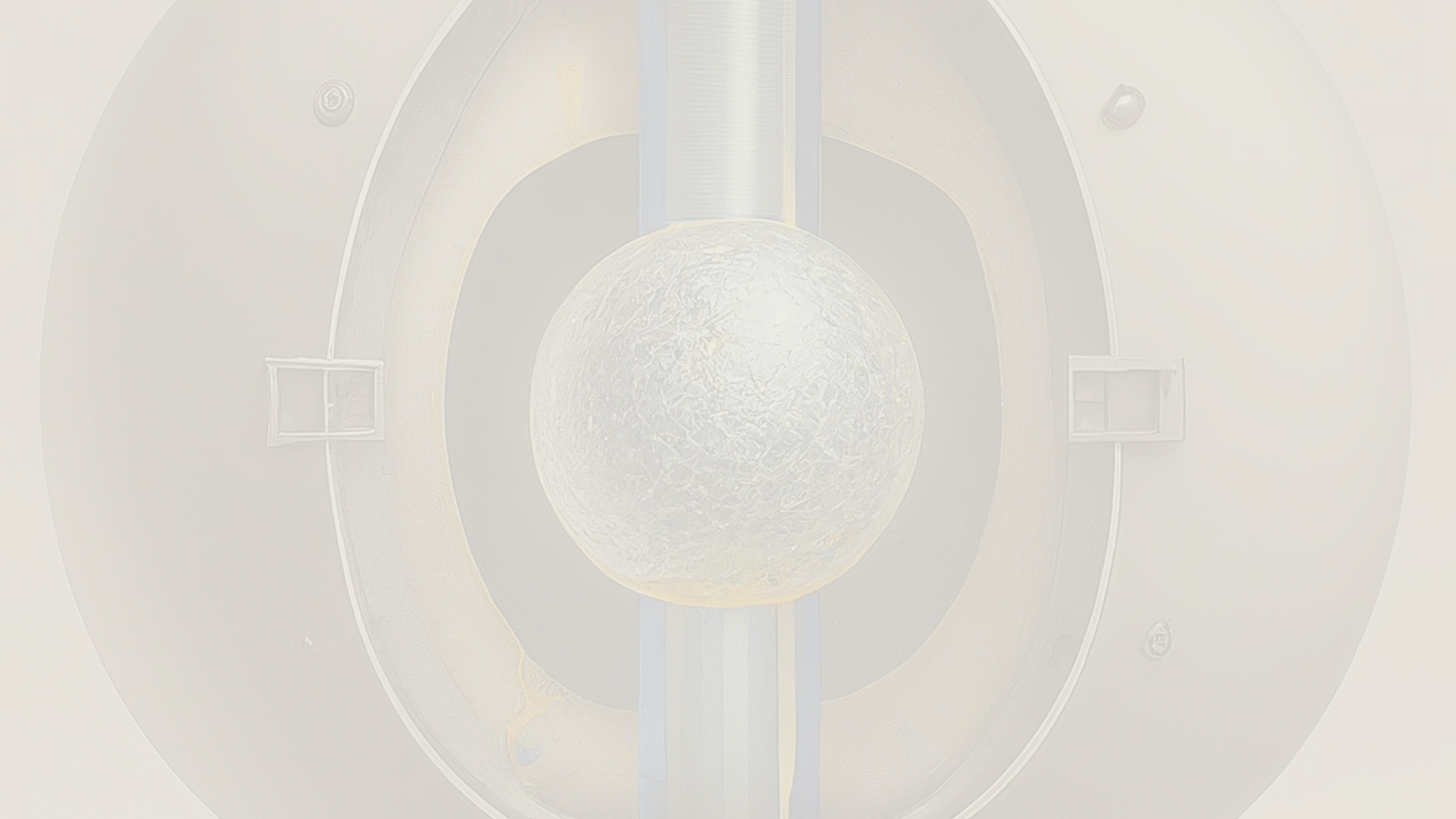 Gas-Filled Detectors
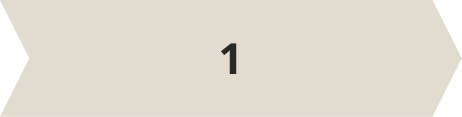 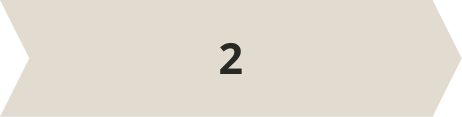 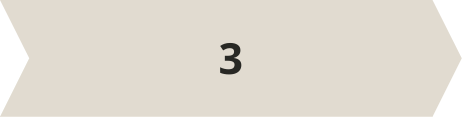 Ion Pair Formation
Electric Field
Signal Generation
Radiation interacts with the gas inside the detector, creating ion pairs that can be collected and measured.
An electric field is applied across the gas volume, causing the ion pairs to drift towards the electrodes.
The movement of the ion pairs induces an electrical signal that can be amplified and processed to provide information about the radiation.
Applications of Nuclear Detectors
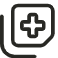 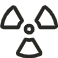 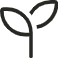 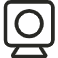 Medical Imaging
Nuclear Power
Environmental Monitoring
Homeland Security
Nuclear detectors are used in medical imaging techniques like PET, SPECT, and CT scans to diagnose and monitor various health conditions.
Nuclear detectors are essential for monitoring radiation levels and ensuring safety in nuclear power plants and fuel processing facilities.
Nuclear detectors are employed for the detection of illicit radioactive materials and monitoring of border crossings and other critical infrastructure.
Nuclear detectors are used to measure and track environmental radiation levels, helping to assess and mitigate the impact of nuclear incidents.
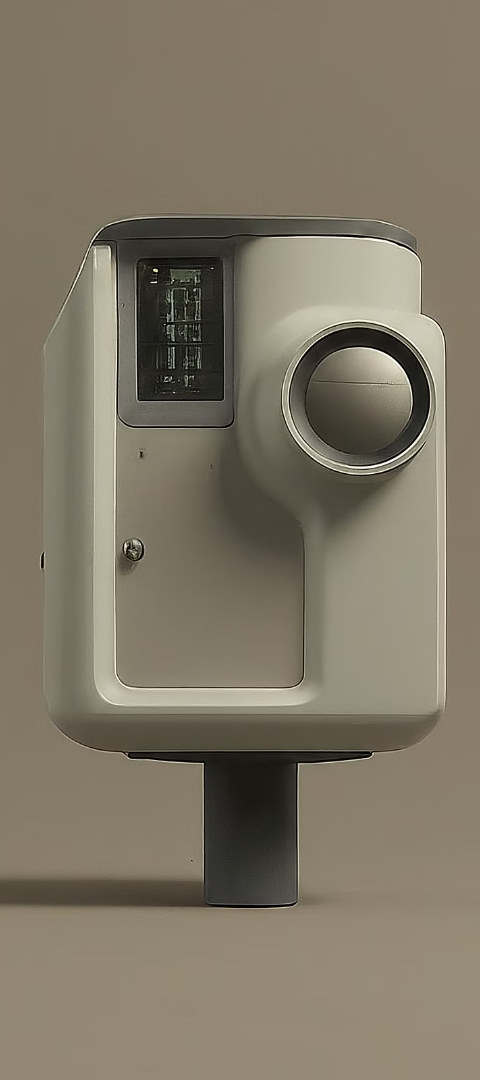 Conclusion and Future Trends
1
2
Continued Advancements
Emerging Applications
Ongoing research and development are driving improvements in the sensitivity, energy resolution, and portability of nuclear detectors.
New applications in fields like material science, astrophysics, and quantum technologies are emerging for nuclear detectors.
3
Toward Smarter Detectors
Incorporating machine learning and artificial intelligence will enable nuclear detectors to become more intelligent and autonomous.